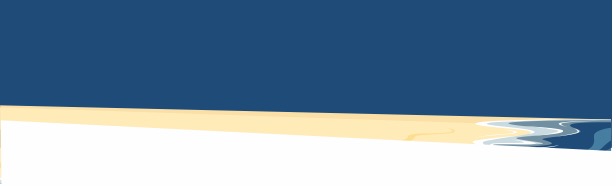 Burgerberaad Zorg Zeeland 	3 juni 2023
Inwonergroep: woonzorgvisie 2
Elly Kalle
Hannie Van Dijke (2de kartrekker)
Luc Pagé (digitale kartrekker)
Suzie van Hoeve (facilitator)
Tim Draijer
Tjeerd Kuiper (kartrekker; auteur)
	Wini Tanis- Goedegebure
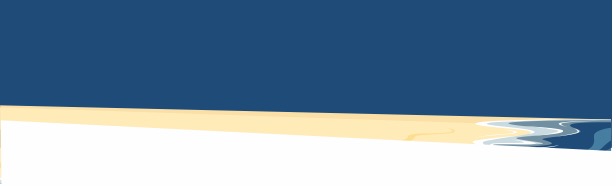 Burgerberaad Zorg Zeeland 	3 juni 2023
Inwonergroep: woonzorgvisie 2
Ontwikkelingen
De behoefte aan zorg voor ouderen neemt toe.Schaarste aan zorgpersoneel en verpleeghuisbedden wordt verwacht.Milieu regelgeving en schaarse ruimte remmen nieuwbouw.
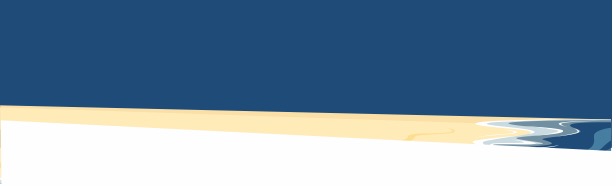 Burgerberaad Zorg Zeeland 	3 juni 2023
Inwonergroep: woonzorgvisie 2
Overwegingen
Woonzorg is een gezamenlijke verantwoordelijkheid van alle betrokkenen.Ouderen willen het liefst in eigen woning blijven wonen.Verhuizen naar een kleinere senioren woning is een grote stapToereikende zorgondersteuning van de sociale omgeving is niet altijd beschikbaar.Sommige ouderen willen wel kleiner wonen maar zijn onvoldoende geïnformeerd.Inzet van zorgprofessionals kan efficiënter
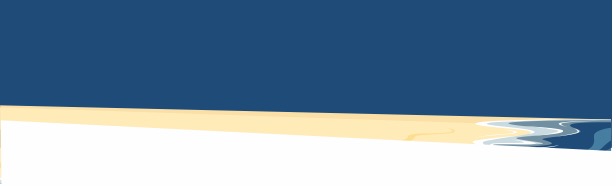 Burgerberaad Zorg Zeeland 	3 juni 2023
Inwonergroep: woonzorgvisie 2
Scope
Onze groep heeft zich beperkt tot drie woon-zorg vormen voor senioren.	- Langer zelfstandig thuis blijven wonen	- Geclusterd wonen	-  Verpleeghuizen			“Hoe zit u er over 10 jaar bij ?”
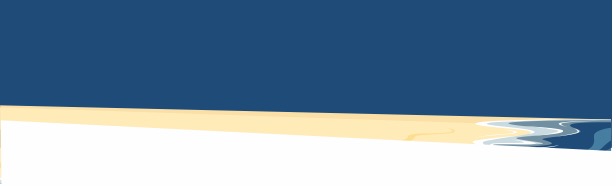 Burgerberaad Zorg Zeeland
Inwonergroep: woonzorgvisie 2
Voorstel 1  	Bied voldoende en betaalbare ondersteuning aan senioren 			zodat ze langer zelfstandig thuis kunnen blijven wonen.		

Beslispunten
1.1  Advies en subsidiering levensloopbestendig wonen incl. huisautomatisering (overheid).
1.2  Verbeter efficiëntie door samenwerking en continue verbetering (Lean) (zorgveld).
1.3  Ontwikkel huisautomatisering via kennisinstituten (zorgverleners).
1.4  Faciliteer zorgloketten voor kleine klusjes en informatie (overheid).
1.5  Sociaal netwerk. De overheid schept mogelijkheden; de senior blijft verantwoordelijk.
1.6  Duo/kangoeroe/mantelzorg woningen zijn beleidsmatig mogelijk (overheid).
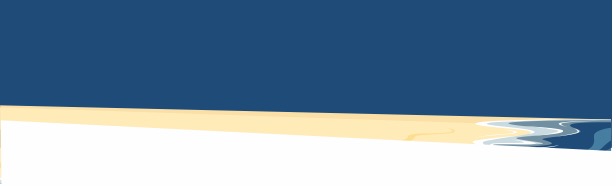 Burgerberaad Zorg Zeeland
Inwonergroep: woonzorgvisie 2
Toelichting 
		           Huisautomatisering (Domitica)


De integratie van IT technologie en diensten ten behoeve van een betere kwaliteit van zorg, wonen en leven. 

Niet alleen integratie van techniek en bediening in de woning, maar ook dienstverlening van buitenaf naar de woning.
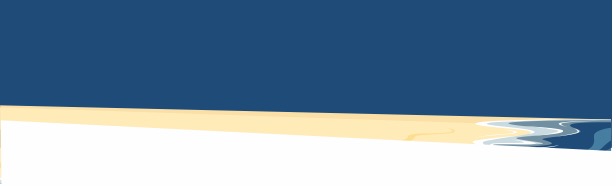 Burgerberaad Zorg Zeeland
Inwonergroep: woonzorgvisie 2
Voorstel 1  	Bied voldoende en betaalbare ondersteuning aan senioren 			zodat ze langer zelfstandig thuis kunnen blijven wonen.		

Beslispunten
1.1  Advies en subsidiering levensloopbestendig wonen incl. huisautomatisering (overheid).
1.2  Verbeter efficiëntie door samenwerking en continue verbetering (Lean) (zorgveld).
1.3  Ontwikkel huisautomatisering via kennisinstituten (zorgverleners).
1.4  Faciliteer zorgloketten voor kleine klusjes en informatie (overheid).
1.5  Sociaal netwerk. De overheid schept mogelijkheden; de senior blijft verantwoordelijk.
1.6  Duo/kangoeroe/mantelzorg woningen zijn beleidsmatig mogelijk (overheid).
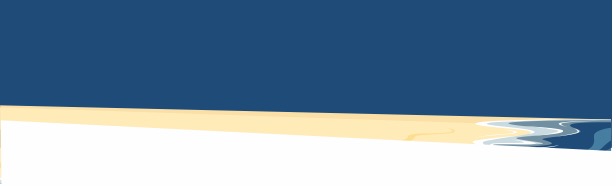 Burgerberaad Zorg Zeeland
Inwonergroep: woonzorgvisie 2
Toelichting 
		          		       Lean
Beproefde aanpak om 
met minder personeel en 
tegen lagere kosten 
betere zorg te leveren
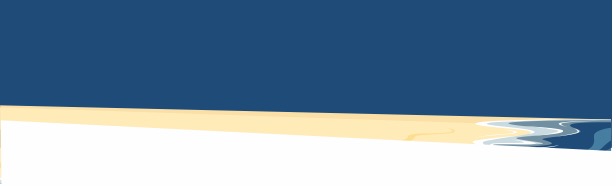 Burgerberaad Zorg Zeeland
Inwonergroep: woonzorgvisie 2
Voorstel 1  	Bied voldoende en betaalbare ondersteuning aan senioren 			zodat ze langer zelfstandig thuis kunnen blijven wonen.		

Beslispunten
1.1  Advies en subsidiering levensloopbestendig wonen incl. huisautomatisering (overheid).
1.2  Verbeter efficiëntie door samenwerking en continue verbetering (Lean) (zorgveld).
1.3  Ontwikkel huisautomatisering via kennisinstituten (zorgverleners).
1.4  Faciliteer zorgloketten voor kleine klusjes en informatie (overheid).
1.5  Sociaal netwerk. De overheid schept mogelijkheden; de senior blijft verantwoordelijk.
1.6  Duo/kangoeroe/mantelzorg woningen zijn beleidsmatig mogelijk (overheid).
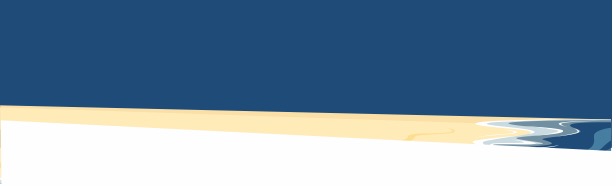 Burgerberaad Zorg Zeeland
Inwonergroep: woonzorgvisie 2
Toelichting 
		    Duo/Kangoeroe/mantelzorgwoningen

         Senior biedt  goedkope huisvesting aan een jongere. 
        Als tegenprestatie helpt de jongere de senior en ontlast daarmee de zorg. 
         Senior investeert in verbouwing van zijn huis of in het bijbouwen van een                      mantelzorgwoning in eigen tuin.

Duo/Kangoeroe wonen. Opsplitsen van de eigen (te) grote woning om bewoning door een tweede huishouden (bijv. een jongere) mogelijk te maken. 

Mantelzorgwonen. Plaatsen van een mantelzorgwoning op het eigen terrein.
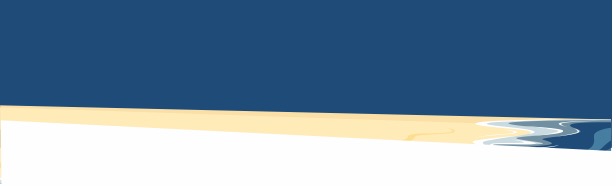 Burgerberaad Zorg Zeeland
Inwonergroep: woonzorgvisie 2
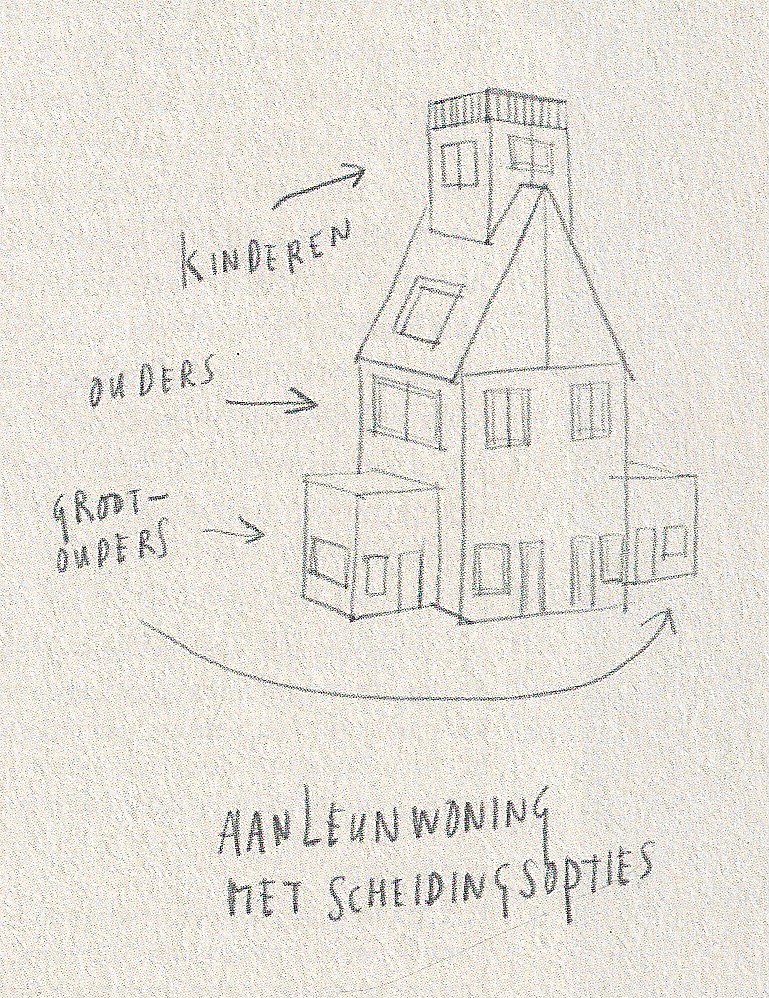 Ruimtebesparing met een 

	Trio – woning
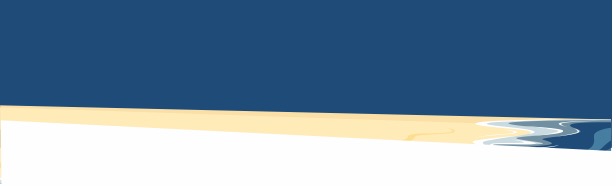 Burgerberaad Zorg Zeeland
Inwonergroep: woonzorgvisie 2
Voorstel 2	Geclusterde woningen voor senioren  worden door overheid en 			private partijen in voldoende mate beschikbaar gesteld.

Wat is het?
Senioren wonen samen in ruimtelijk geclusterde, aangepaste  wooneenheden met een gezamenlijke ruimte voor ontmoeting. Men helpt elkaar.

Voordeel
Efficiëntere zorg, minder eenzaamheid, doorstroming op de huizenmarkt.

Vele vormen
Wooncomplex, serviceflat,  aanleunwoningen,  knarrenhofjes,  gespikkeld wonen.
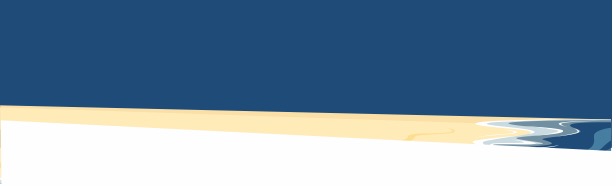 Burgerberaad Zorg Zeeland
Inwonergroep: woonzorgvisie 2
Beslispunten voor “geclusterd wonen”
2.1  Een actueel overzicht van bestaande geclusterde woonvormen wordt regelmatig         gecommuniceerd met inwoners (Overheid).
2.2   Met enquêtes peilt de overheid de toekomstige behoefte.
2.3    Bouwvergunningen voor geclusterd wonen krijgen prioriteit (overheid).        			
		“Een slimme senior gaat ervoor!”
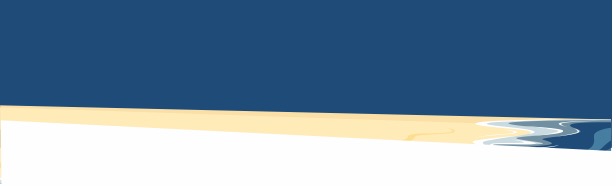 Burgerberaad Zorg Zeeland
Inwonergroep: woonzorgvisie 2
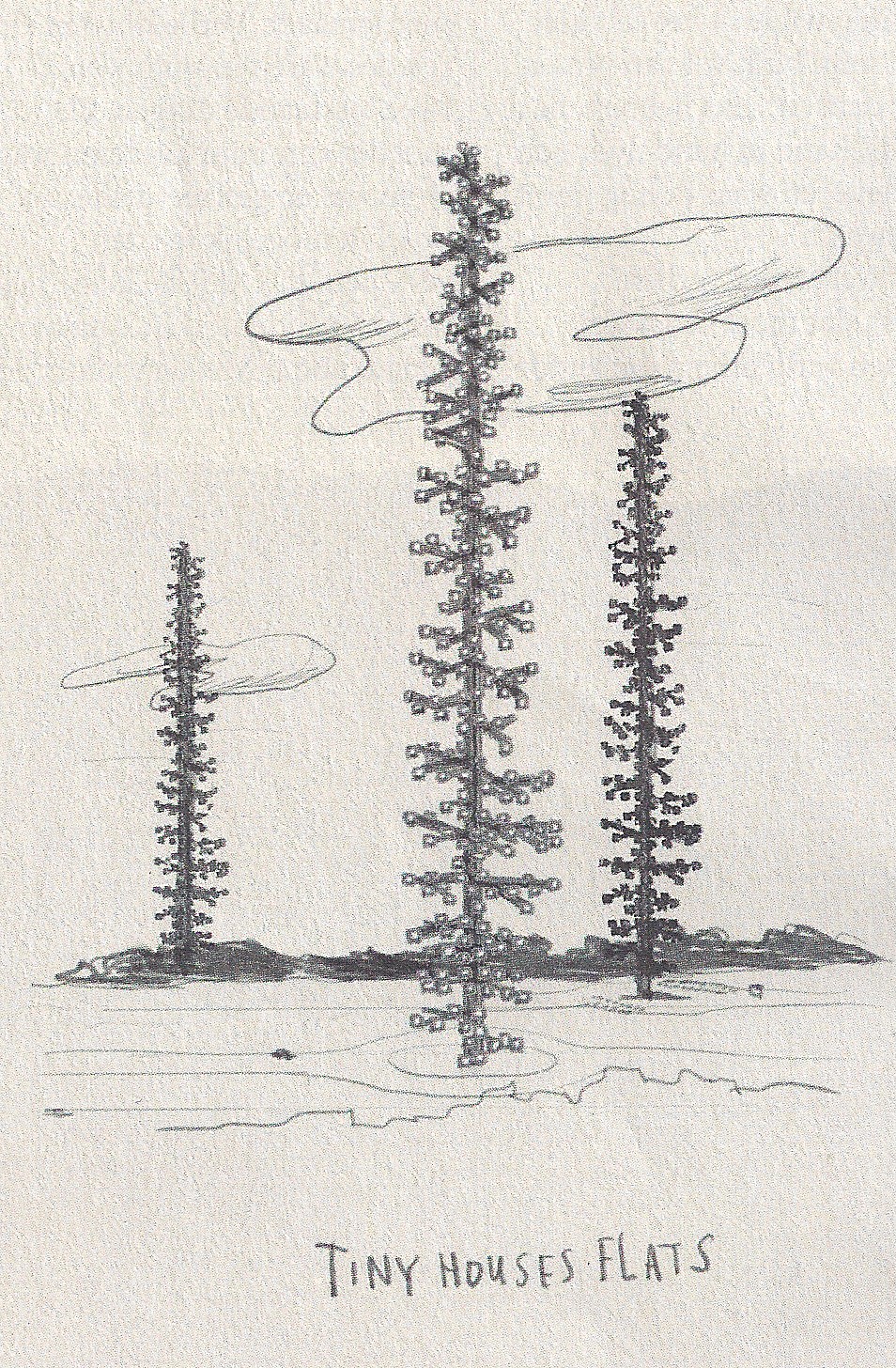 Geclusterd wonen
   
hoeft niet veel ruimte te kosten……..
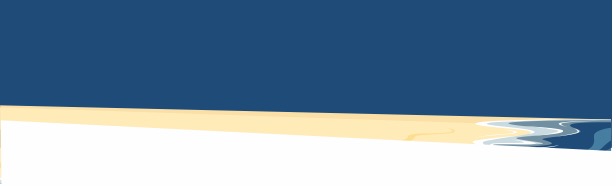 Burgerberaad Zorg Zeeland
Inwonergroep: woonzorgvisie 2
Voorstel 3     De overheid en private partijen stellen voldoende verpleeghuisbedden beschikbaar.
 
Beslispunten
3.1  Bepaal de toekomstige behoefte aan verpleeghuisbedden (zorgaanbieders en         verzekeraars).
3.2  Stimuleer uitbreiding van verpleegbedcapaciteit waar nodig (overheid).
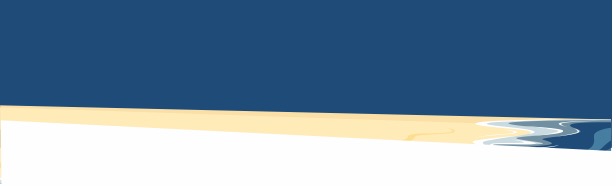 Burgerberaad Zorg Zeeland
Inwonergroep: woonzorgvisie 2
Dank voor uw aandacht

Vragen?